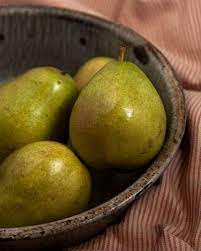 PEAR
Iva Žižić
5.b
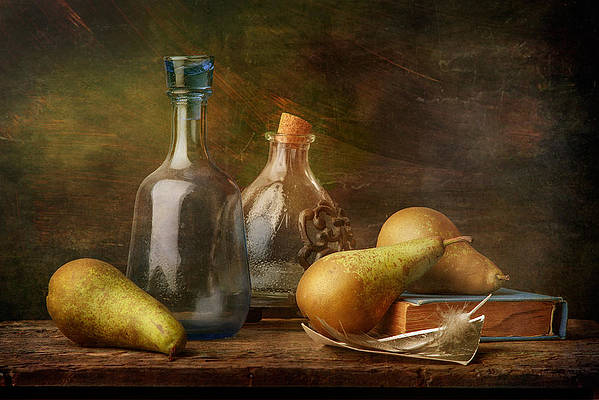 The origin of the pear
Pear is a plant of the Rosaceae family, which has fruits of the same name. It has been cultivated for more than 4000 years, because of its edible fruits. It originates from Asia. Today it grows all over Europe
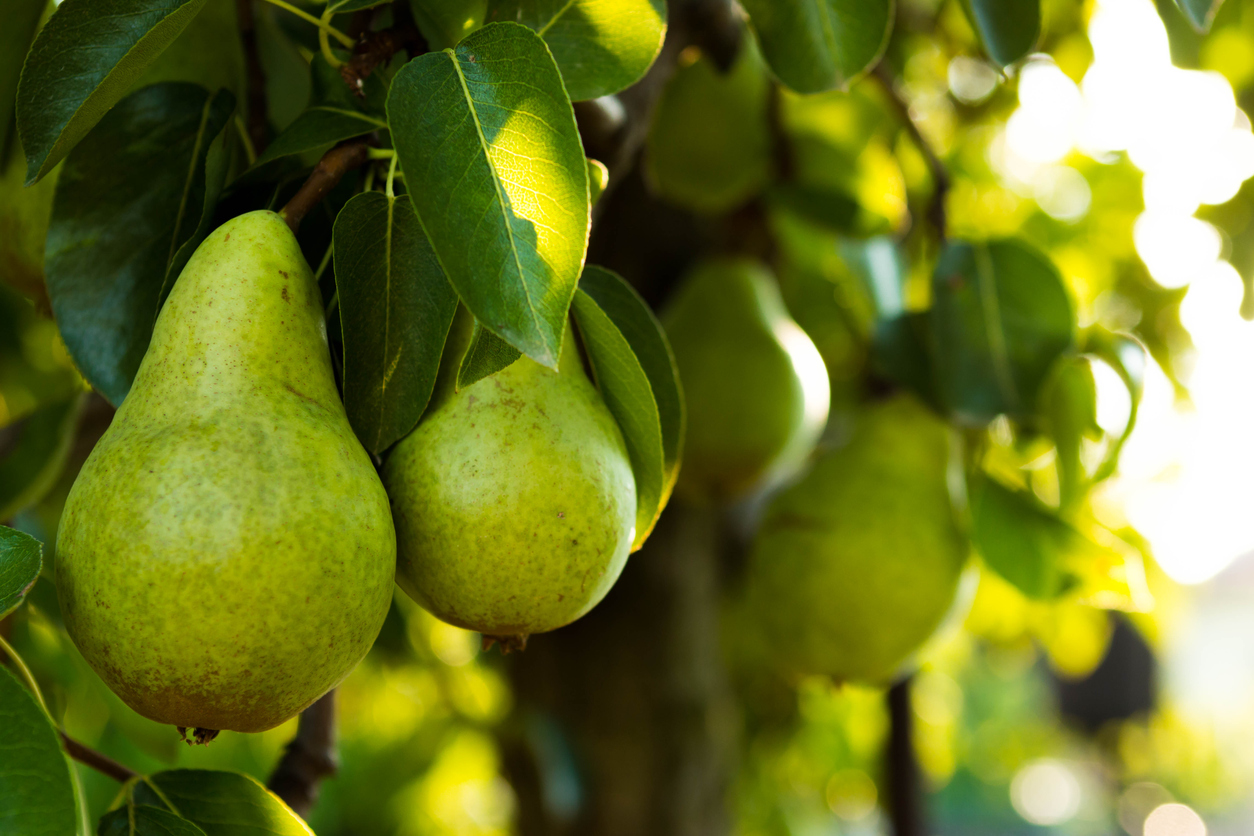 Description of the pear tree
It is a  tree that can grow over 20 m. Its leaves are ovate and simple, usually with a slight edge. Its fruits are yellow or green, ripen from the beginning of autumn to the beginning of winter, depending on the species. The fruits are rich in minerals: potassium, phosphorus, calcium, magnesium, iron, chlorine, sulfur and numerous microelements. It has a lot of vitamins, especially vitamins A, C, E, most vitamins from group B, H and D.
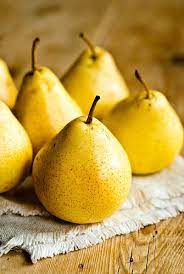 Pear is good for:
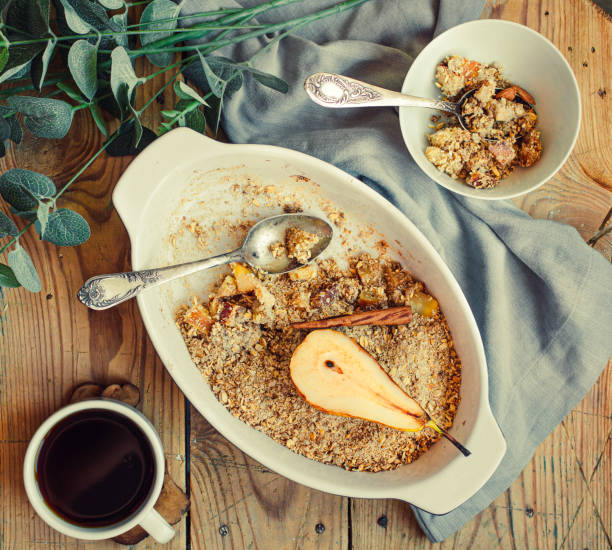 Pear  crumble
Ingredients:                                                                                          Preparation:                                                                                                                                                                                 -Heat the oven to 180°C
6 pears                                                                                                    - Slice the pears and add them
120g brown sugar                                                                                    in a pan with the lemon juice 
1/2 lemon, squeezed                                                                               and sugar for 5 to 10 minutes
Dressing:                                                                                                 - Then make the dressing, chop all
100g flour                                                                                                  ingredients, put the flour, sugar 
50g almonds                                                                                              and butter in a large bowl then 
75g sugar                                                                                                    mix until they become like 
75g butter                                                                                                   breadcrumbs
½ teaspoons of ground ginger and cinnamon                                     - Put the prepared pears in the 
1 pinch of ground cloves and sea salt                                                     mold and sprinkle the dressing
                                                                                                                       On it
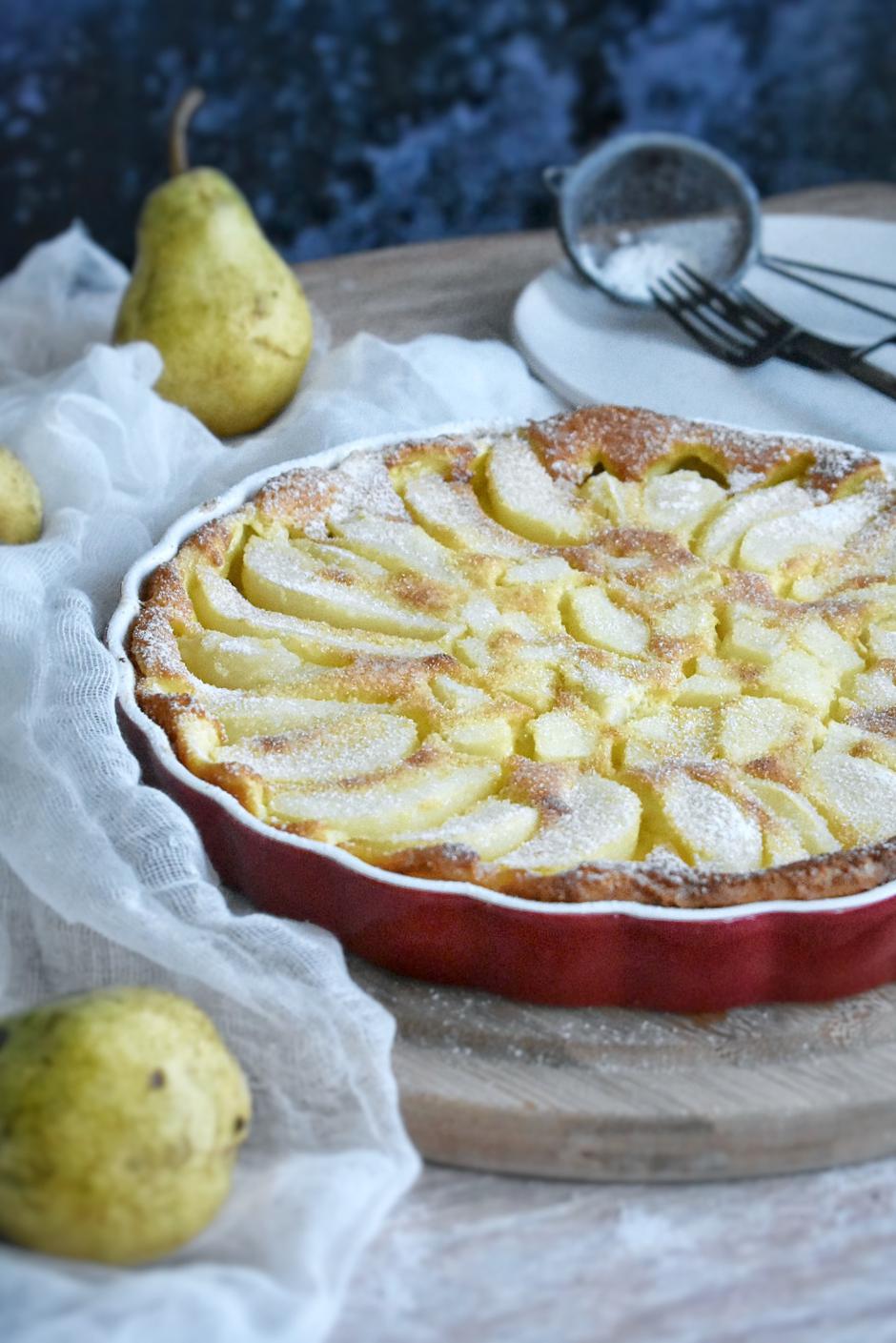 Pear pie
Ingredients:                                                       -Preparation:            
55g melted butter                                            -Peel, clean and cut the pears
3 eggs                                                                   into pieces , then in the mold
                                                                               - Put the other ingredients in               
1Pinch of salt                                                      a mixer, put the mixure on a pears
180 ml milk                                                           (in the mold) and bake for 40-45
65g sugar                                                                 minutes
40g flour                                                                - Let it cool a little bit,sprinkle with 
2 vanila sugar                                                         powdered sugar 
4 pears
Powdered sugar
Baked pears with honey and walnuts
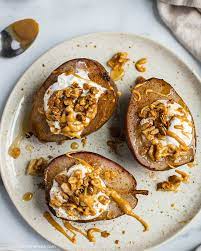 Ingredients:                                                  -Preparation:
2 ripe pears                                                   - Heat the oven to 180
¼ teaspoon of cinnamon                           - Cut the pears and place 
2 tablespoons of honey                               them on a baking paper
30 g of crushed walnuts                             - Sprinkle them with 
                                                                              Cinnamon and fill with nuts
                                                                               And honey
                                                                          - Bake for about half an hour
                                                                          - Decorate with dried fruit
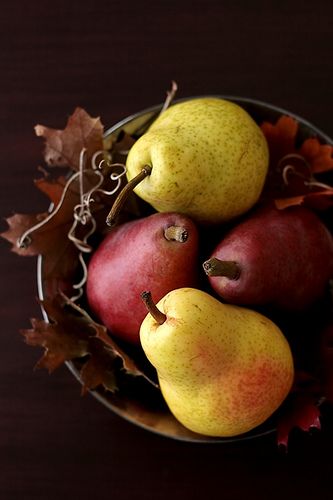 Sources
https://en.wikipedia.org/wiki/Pear
https://gastro.24sata.hr/kolumne/super-jednostavni-desert-s-kruskama-24297 - gastro.24sata.hr
https://gastro.24sata.hr/recepti/zasladite-se-pecenim-kruskama-s-orasima-i-medom-24195 - gastro.24sata.hr 
https://gastro.24sata.hr/recepti/isprobaj-sezonski-mrvicasti-kolac-s-kruskama-26441 - gastro.24sata.hr
THANK YOU FOR YOUR ATTENTION!!